ГБОУ СОШ с.Беловкашоколад: вред или польза?
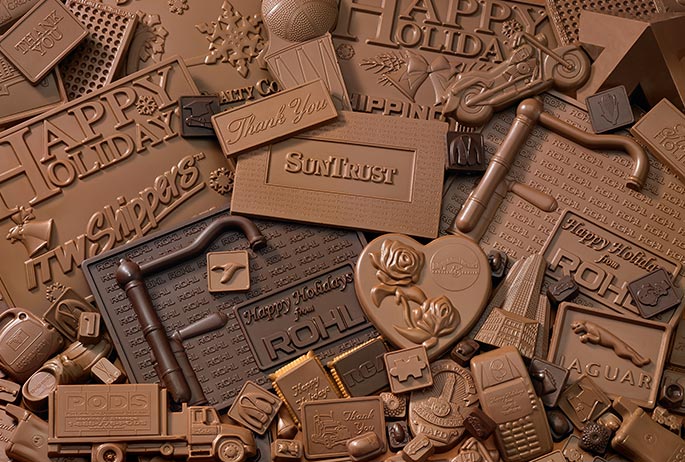 Выполнили: учащиеся 2  класса 
ГБОУ СОШ с.Беловка 
Руководитель: Барсукова Е.Ю. 
2014 год
Гипотеза:
шоколад благотворно  влияет  на  здоровье и самочувствие человека, если его употреблять в умеренных количествах.
Цель исследования:
изучить вопрос о  положительных  и отрицательных                                  воздействиях   шоколада на  организм  человека и на этой основе провести изучение общественного мнения по этой проблеме.
Задачи исследования:
Изучить литературу по избранной теме: ознакомиться   с   историей  возникновения  шоколада и изучить его полезные  и  негативные  свойства.
Составить анкеты для респондентов.
Провести  анкетирование    учеников 3-го  класса, родителей, членов семьи.
Из истории шоколада
Это плод какао, внутри какао бобы (страшно горькие!)
Плантации какао
В тропиках эти деревья растут почти везде. И хотя родина какао-Мексика, самые большие плантации какао теоброма  в Африке.
Теоброма какао-«пища богов»
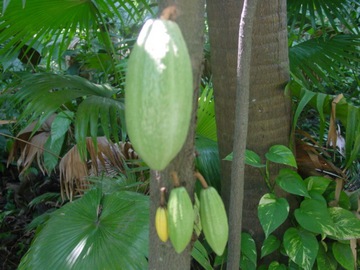 Подарок местных жителей
Первым европейцем, открывшим силу какао-бобов, был Христофор Колумб. В 1502 г. он получил их в подарок от местных жителей острова Гуанажа ( в Карибах). С этого момента шоколад начал своё триумфальное шествие по Европе.
Состав шоколада
Шоколад состоит из какао-массы, сахара, какао-масла и различных добавок.
Классификация шоколада
По содержанию какао-порошка шоколад делится на:
горький – более 60%;
полугорький (десертный) – около 50%;
молочный – около 30%.
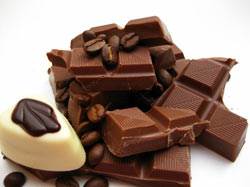 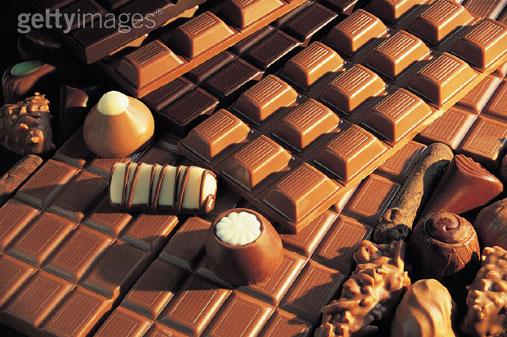 Молочный шоколад
Существует три вида молочного шоколада:
тёмный;
молочный;
белый.
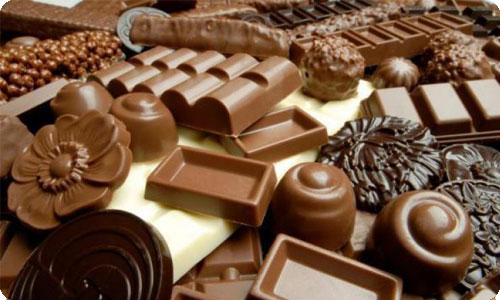 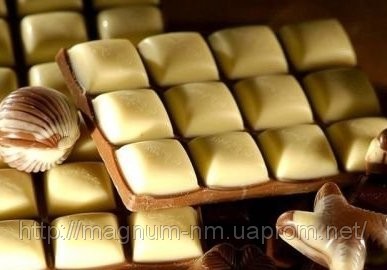 Способ обработки
В зависимости от рецептуры и способа обработки шоколад подразделяется на:
обыкновенный;
десертный;
пористый;
шоколад с начинкой.
Шоколад обыкновенный
Шоколад десертный
Шоколад пористый
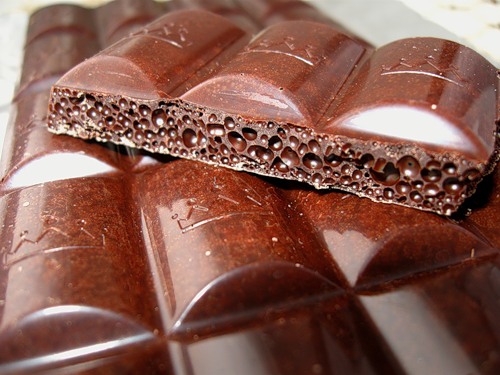 Шоколад с начинкой
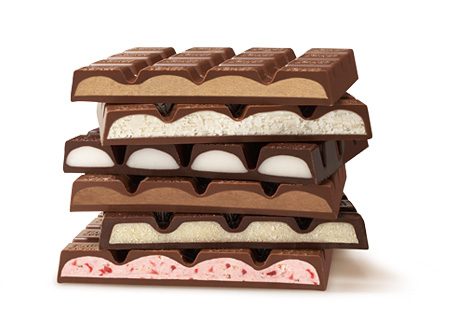 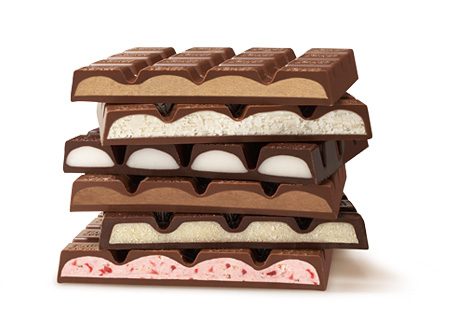 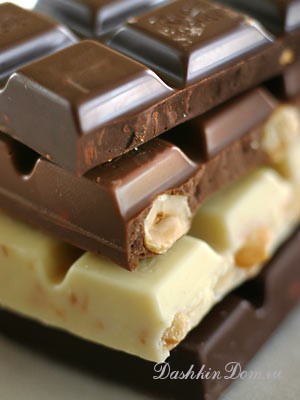 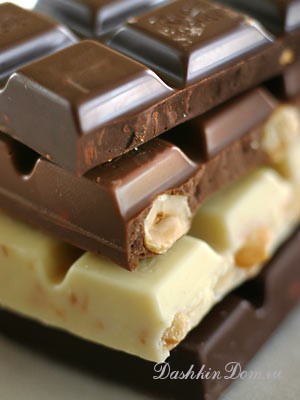 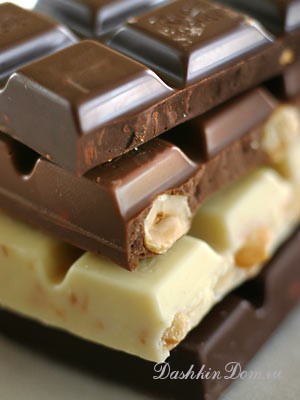 Шоколадные рекорды Гиннеса
Шоколадные рекорды Гиннеса
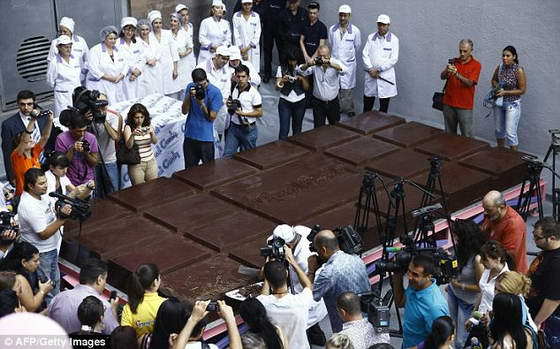 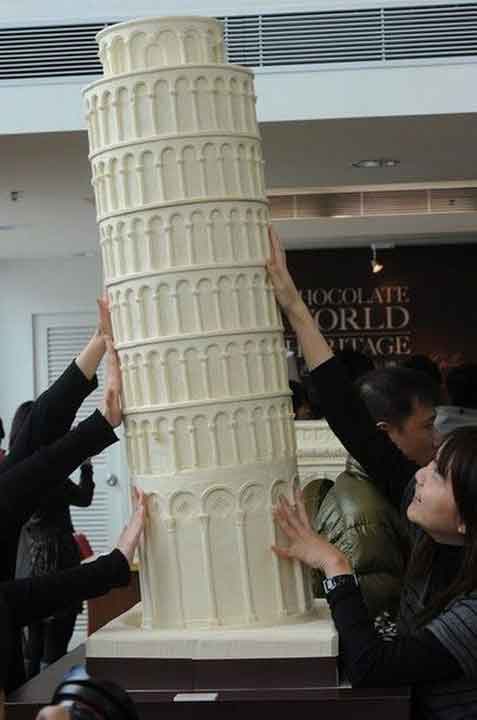 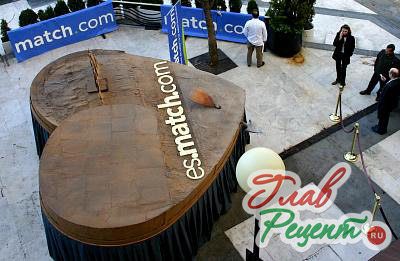 Вывод:
в результате сравнения доводов сторонников и противников шоколада, мы пришли к выводу, что серьезных причин отказывать себе в употреблении настоящего шоколада, просто нет. 
     Только нужно помнить, что во всём нужна мера.
Изучение общественного мнения о пользе и вреде шоколада
В опросе приняли участие: 
учащихся 3 класса- 20 человек
родителей-22 человека
членов семьи- 10 человек
Всего опрошено - 52 человека.
Вывод:
Таким образом, можно сделать вывод, что  шоколад - любимое лакомство детей и взрослых, но сведений о нем они знают мало, всем хотелось бы узнать о пользе и вреде шоколада, как и откуда он к нам пришел.
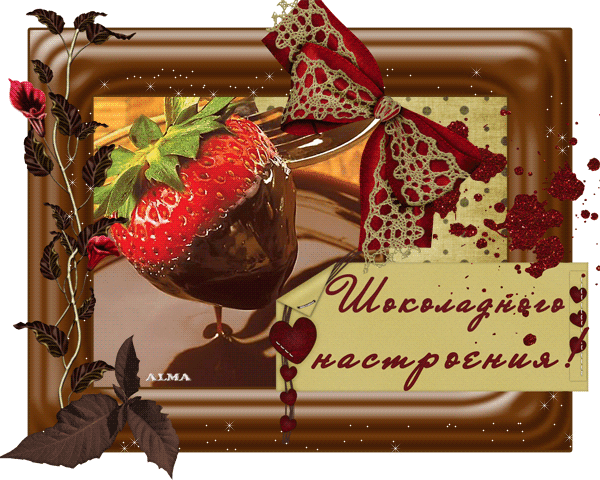